Русский языкЛитературное чтение
7
класс
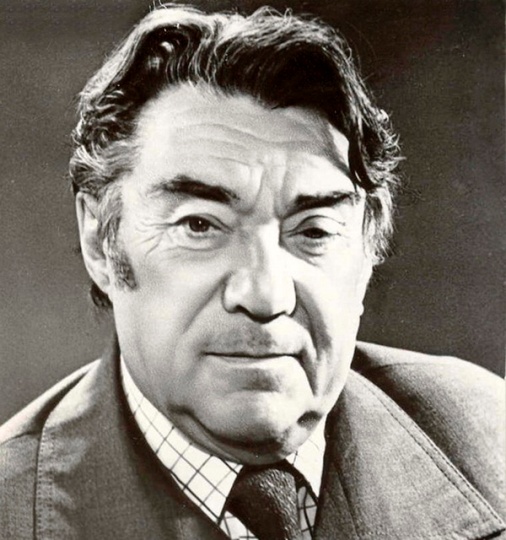 Борис Полевой «Повесть о настоящем человеке»
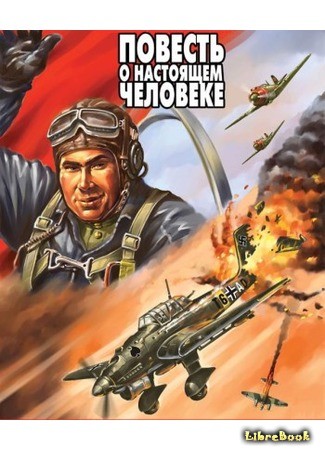 Сегодня на уроке мы
Познакомимся с жизнью и творчеством Бориса Полевого.
Узнаем о подвиге русского лётчика Маресьева, который стал прототипом главного героя «Повести о настоящем человеке».
Прочитаем 1 часть. Эпизод встречи с мальчиками , отправка в госпиталь...
Полевой (Кампов) Борис Николаевич
(1908 - 1981)
Родился  в Москве в семье юриста. Детские и юношеские годы прошли в Твери, на фабричном дворе огромного текстильного комбината, принадлежавшего Морозовым. 
Дома была хорошая библиотека, оставленная отцом.  Там были собраны все русские и лучшие иностранные классики. Мать, по профессии врач, направляла его чтение. 
Среди первых прочитанных книг были Гоголь, Пушкин, Лермонтов, Некрасов, позже Тургенев, Гончаров, Никитин и Чехов.
 Самым любимым писателем был М.Горький.
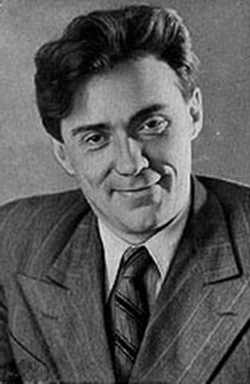 В годы войны (1941-1945)
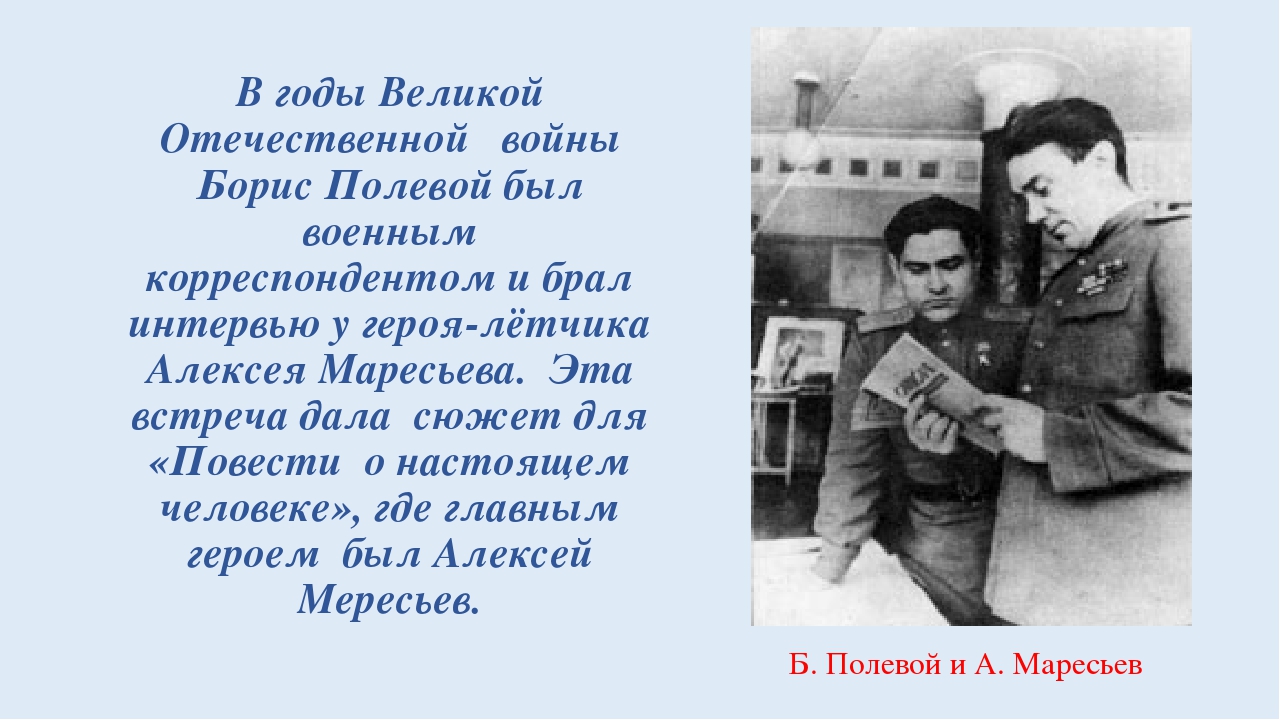 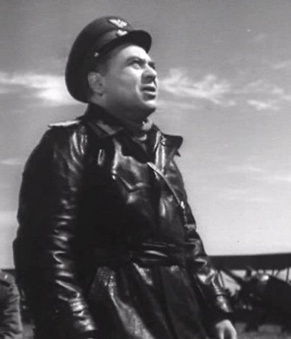 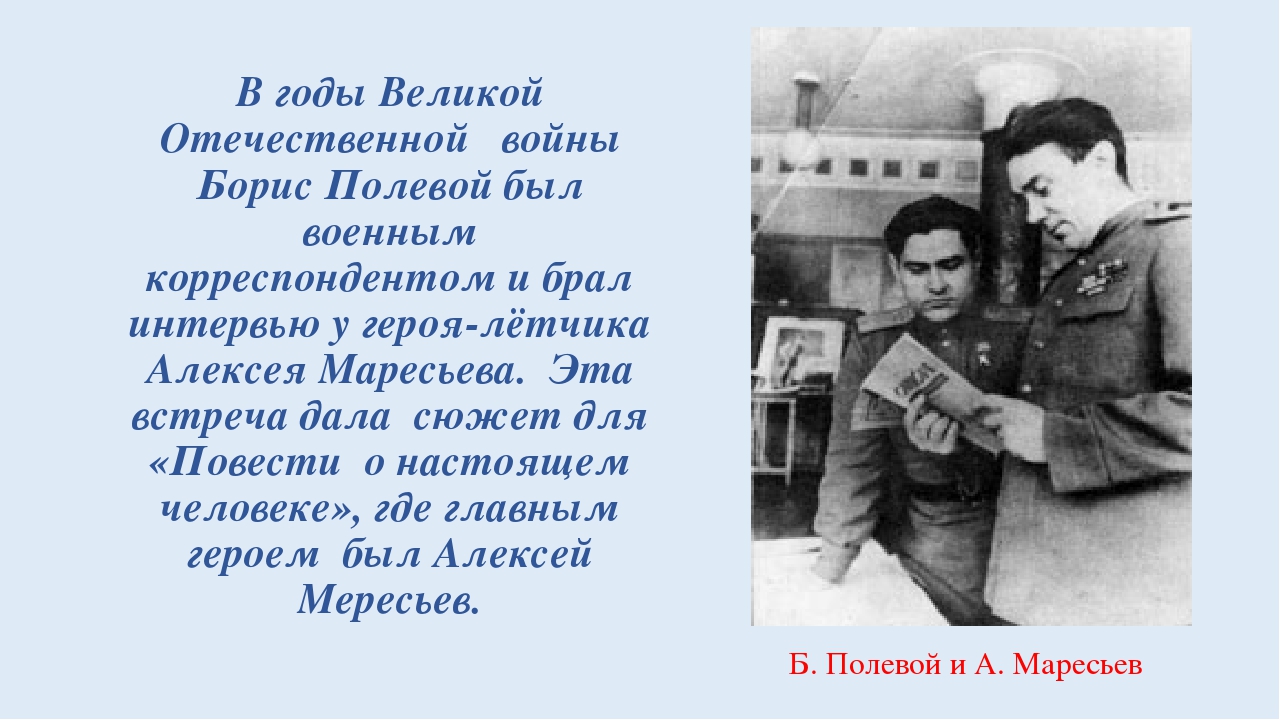 История создания
В 1943 г. на полевом аэродроме под Орлом писатель впервые встретился со своим героем. До самого рассвета он  слушал рассказ лётчика  и записывал  в две ученические тетради.
В этот день отважный летчик сбил два фашистских самолета. 
Но писателя потрясло другое: у летчика не было ног!
 После боя в землянке Маресьев рассказал свою историю.
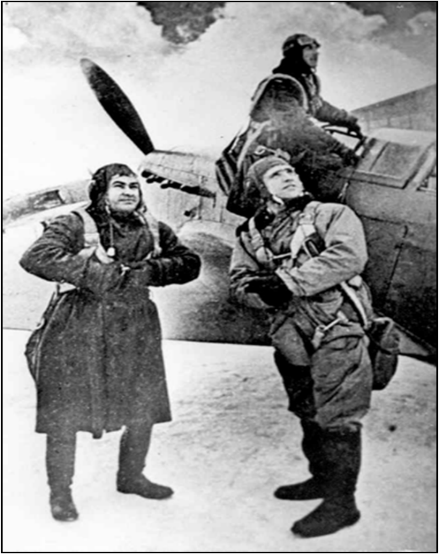 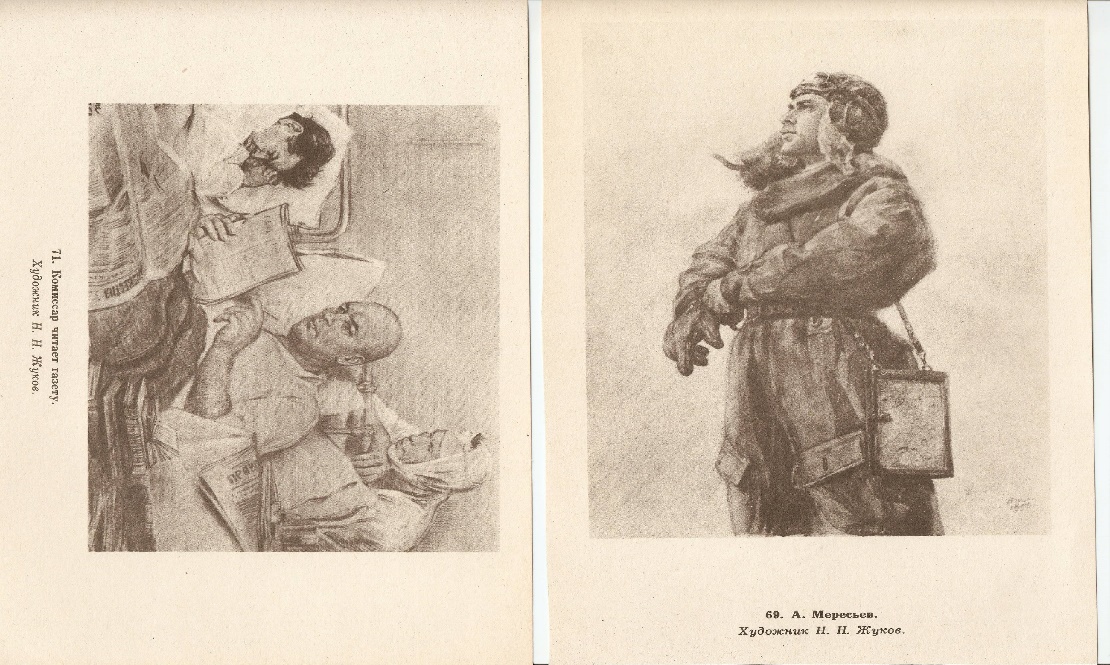 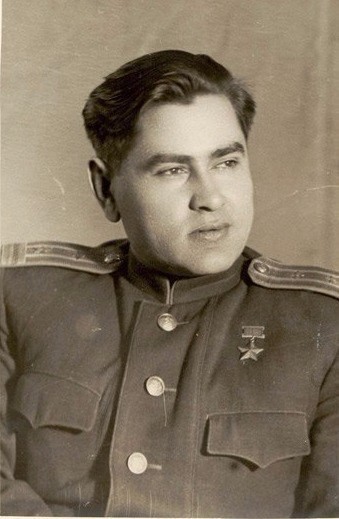 Война 1941-1945, март 1942г. Советский летчик-истребитель Алексей Мересьев сбит в воздушном бою. Самолет падает на территорию, занятую гитлеровцами. Обессиленный, Алексей восемнадцать суток ползком пробирается к линии фронта и попадает в расположение партизанского отряда. В госпитале ему ампутируют обе ступни. Но сила воли и желание вновь вернуться за штурвал самолета помогают герою преодолеть все трудности.
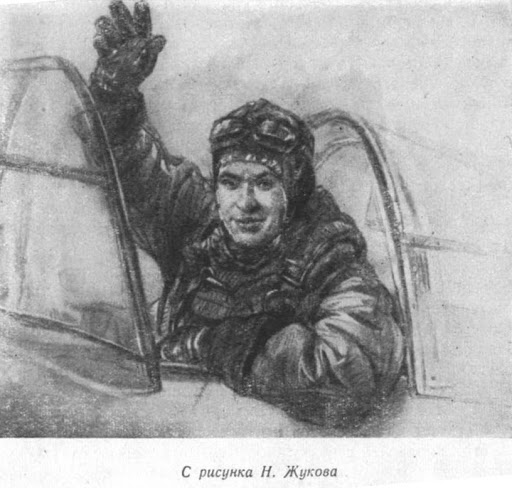 Это просто удивительная история о великом духовном подвиге русского человека! 
   В трудные послевоенные годы «Повесть о настоящем человеке» возвращала отчаявшихся к жизни, она становилась другом, учителем, бойцом. 
   Теперь просто невозможно представить русскую литературу без этого произведения.
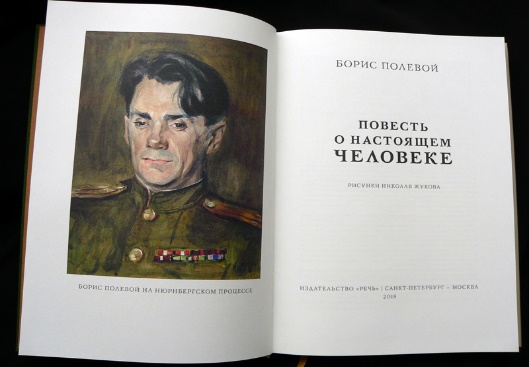 Повесть  Б.Полевого приходила к читателям  в  неустроенные  дома,  в  библиотеки, размещенные во временных помещениях, в семьи, где  горько  горевали  о невернувшихся с войны. 
Каждому эта книга  была  необходима:  и  юноше, кончающему школу, и ветерану, у кого  в  бессонные  ночи  ныли  старые раны.
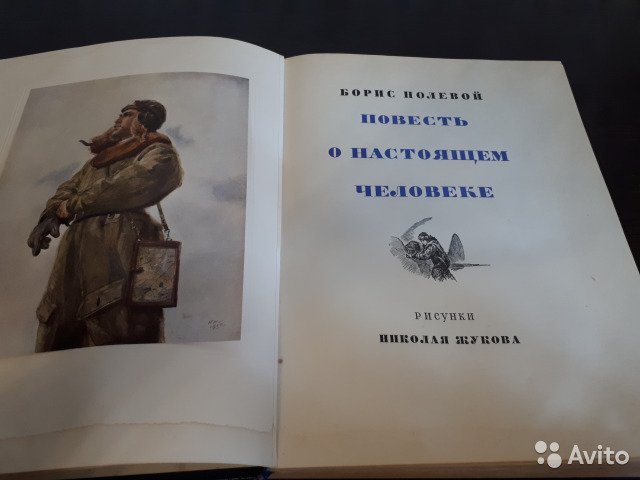 Словарная работа
Унты - высокая меховая обувь
Ступня - tovonГангрена- qorasonПолузабытьё - бессознательное состояние
Окрестность - shu atrofda,hududЛобовая атака - peshona hujumВыше - balandroqБледный - oqarib ketganРанен - yaralangan
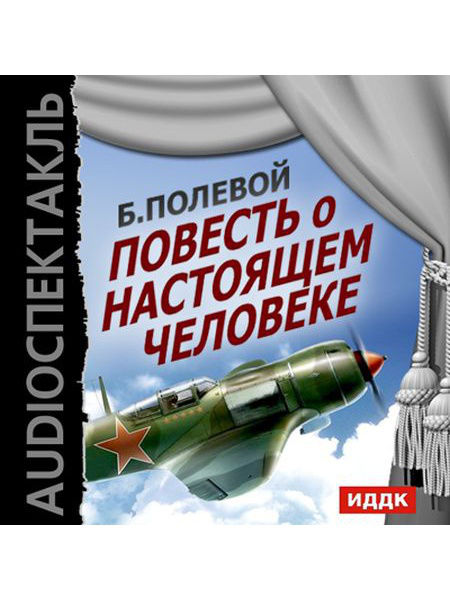 ПОВЕСТЬ О НАСТОЯЩЕМ ЧЕЛОВЕКЕ
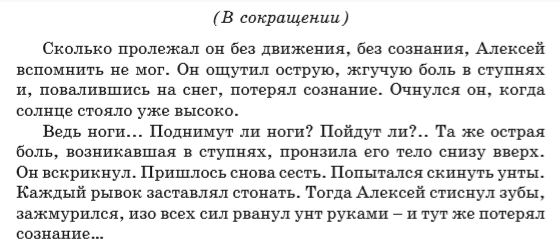 ЧИТАЕМ ВМЕСТЕ
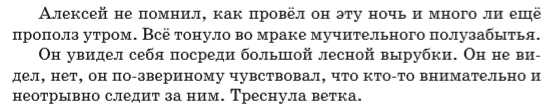 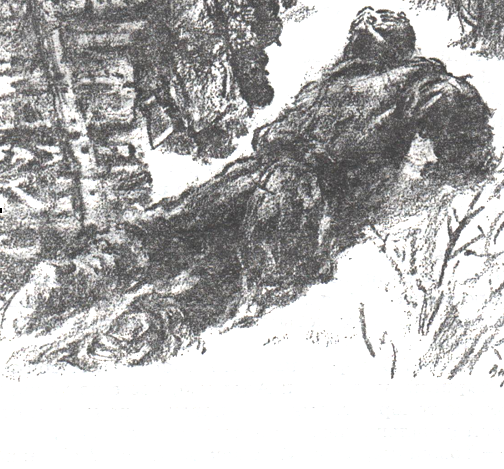 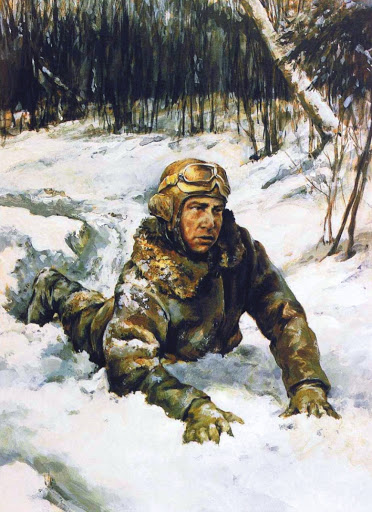 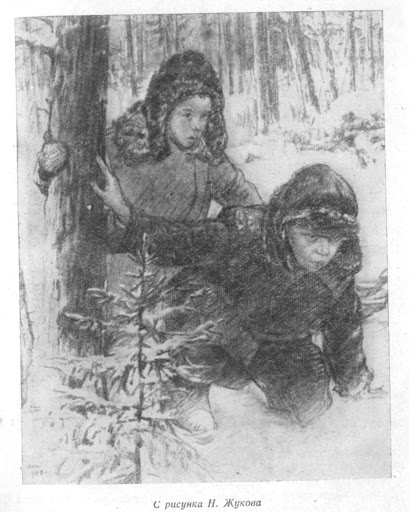 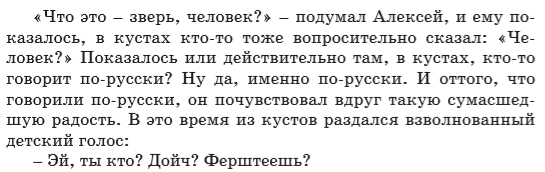 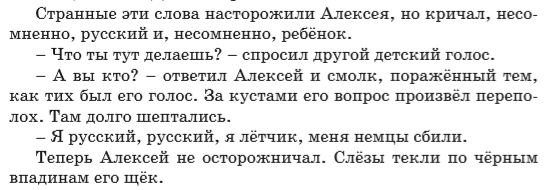 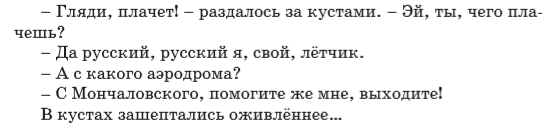 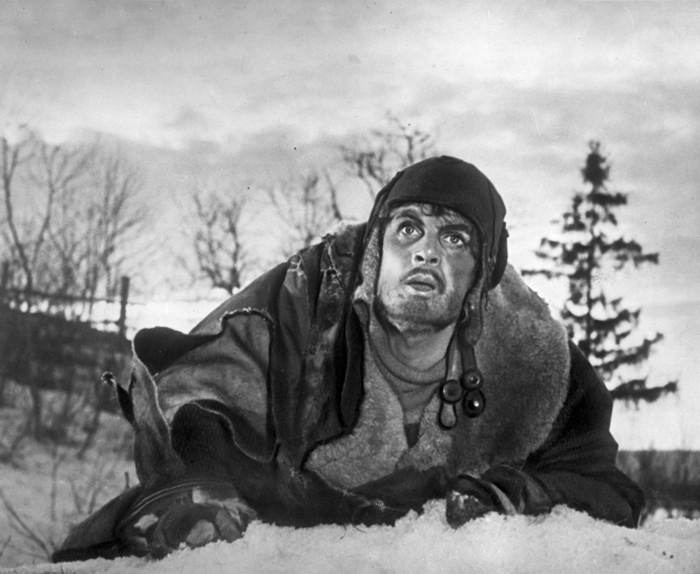 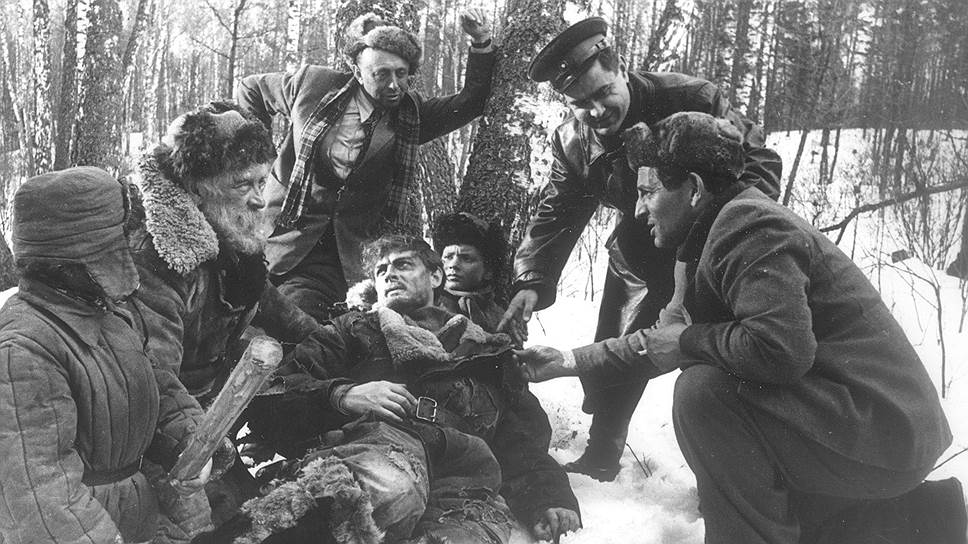 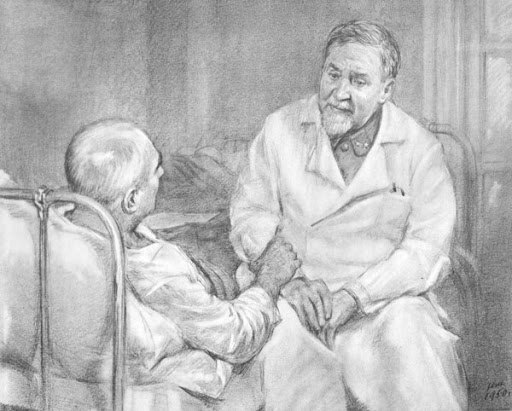 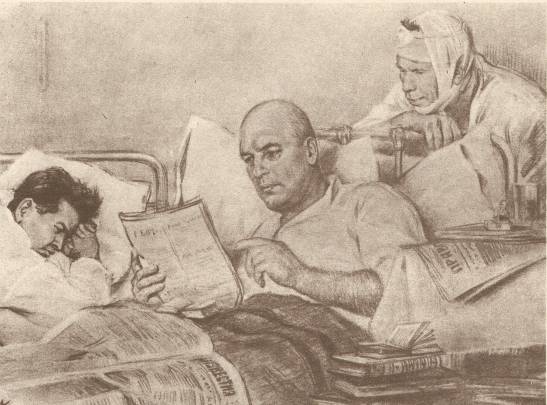 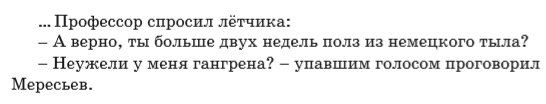 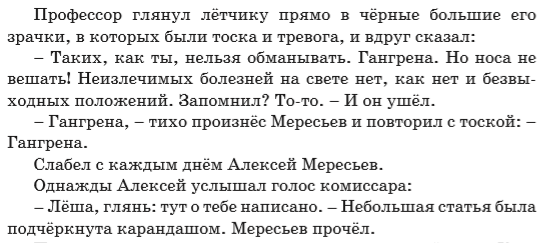 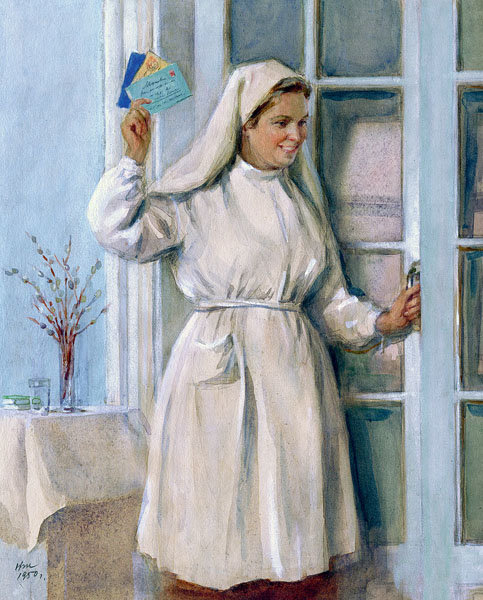 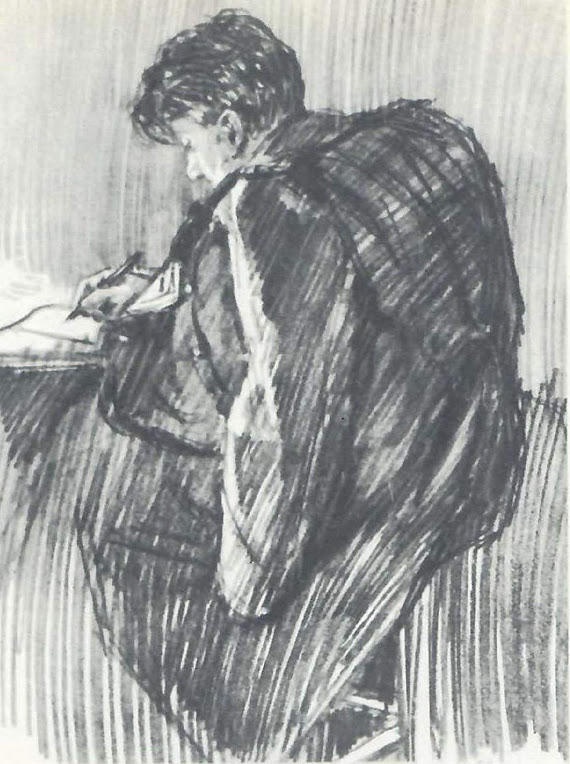 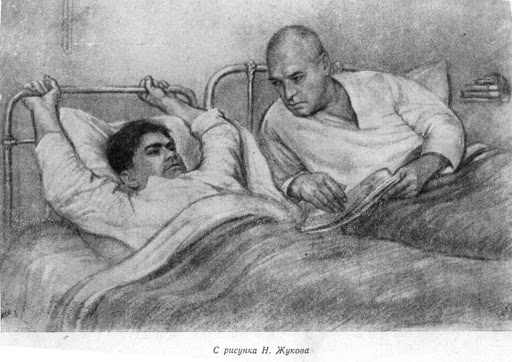 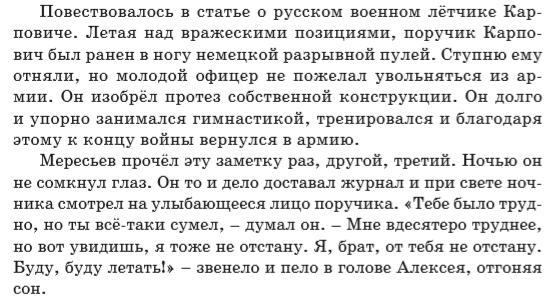 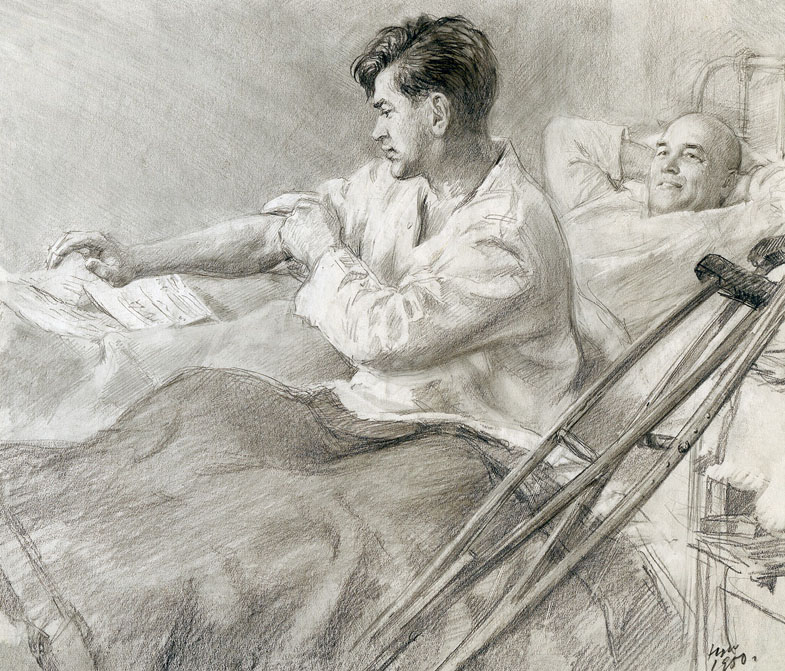 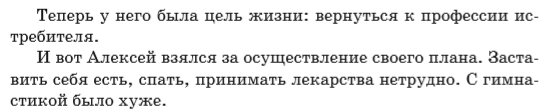 Гимнастика ног причиняла острую боль, но Мересьев с каждым днём отводил ей на минуту больше, чем вчера. Это были страшные минуты, минуты, когда слёзы сами лились из глаз, и приходилось до крови кусать губы, чтобы сдержать невольный стон.
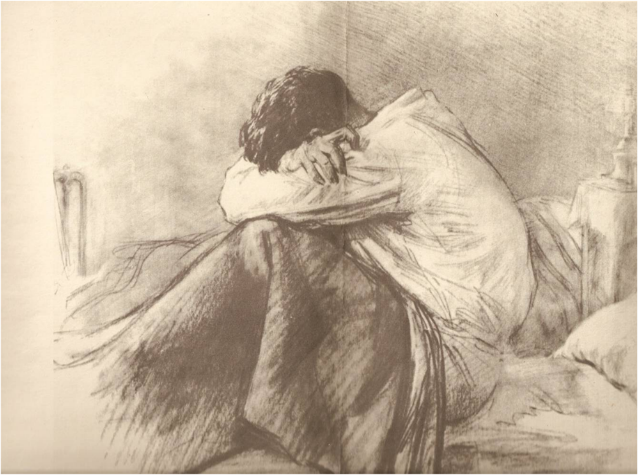 Ответьте на вопросы
Назовите  настоящую фамилию писателя?
Какая книга принесла ему большую славу?
Кому посвящена эта книга?
Кто является главным героем повести?
Что произошло с Мересьевым?
Почему герой не чувствовал своих ног?

Какой подвиг совершил герой?
ЧЕЛОВЕК-ЛЕГЕНДА
Первый узбекский лётчик, человек-легенда Абдусамат  Тайметович Тайметов. Родился в семье бедного батрака Таймета в 1909 году в кишлаке Чернак, недалеко от города Туркестан; в семье было пять детей. В 1911 году умерла мать, в 1914 г. — отец, до совершеннолетия воспитывался в семье двоюродного брата Баймета. 
В 1919 году поступил в советскую школу, продолжая учиться в старой школе (мактаб) у муллы Артыкбай-суфи: в утреннюю смену посещал школу, а вечером шёл учиться в старый мактаб.
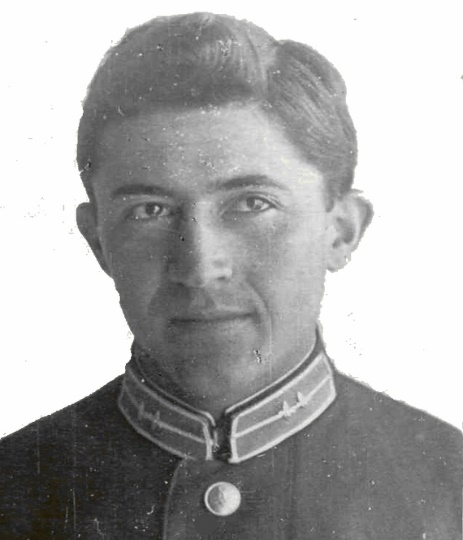 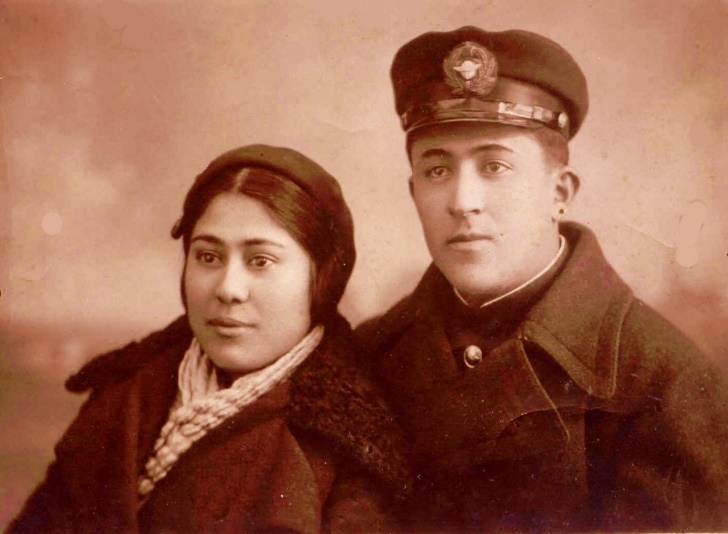 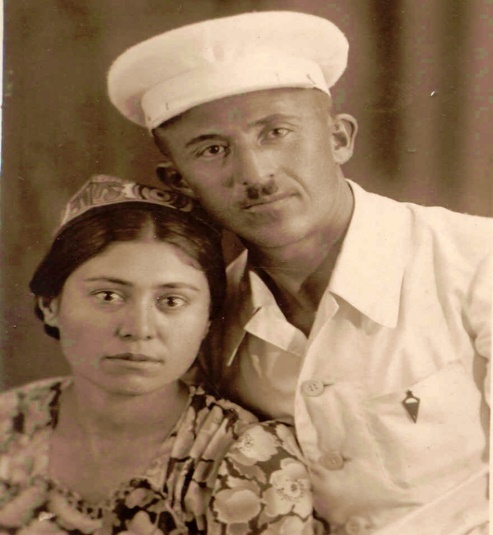 Его жена Бибинисо Болтабоева-
одна из первых парашютисток
Узбекистана.
В марте 1941 года назначен командиром учебной эскадрильи по подготовке лётчиков в посёлке Сыр-Дарья.
За 1941—1942 годы подготовил 71 лётчика. Просьбу об отправке на фронт не удовлетворили. В 1943 году освоил новый двухмоторный Ли-2.
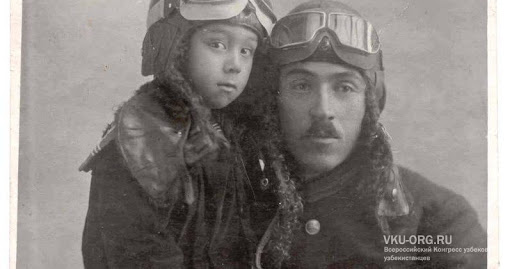 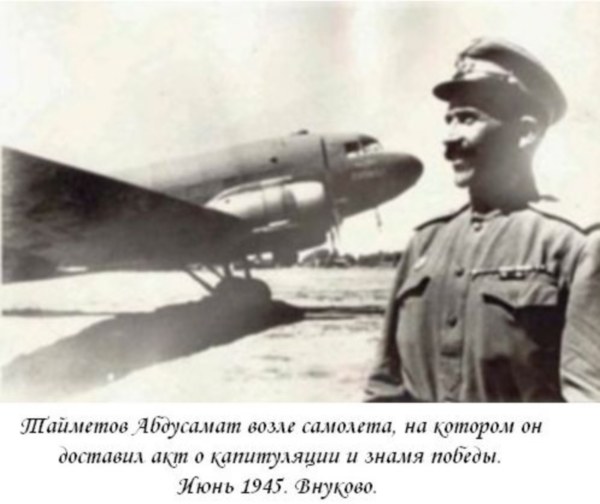 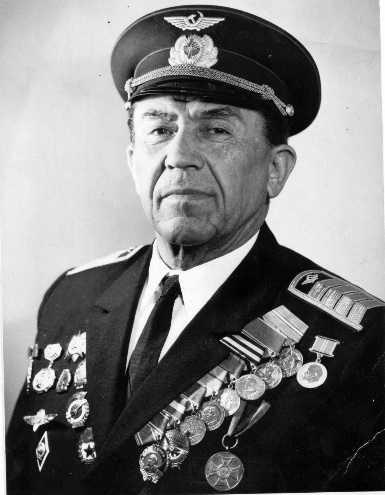 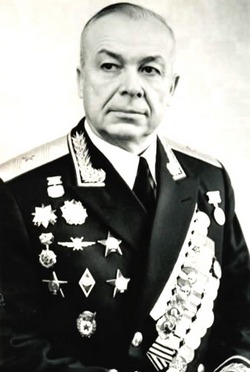 Вечная слава героям войны!
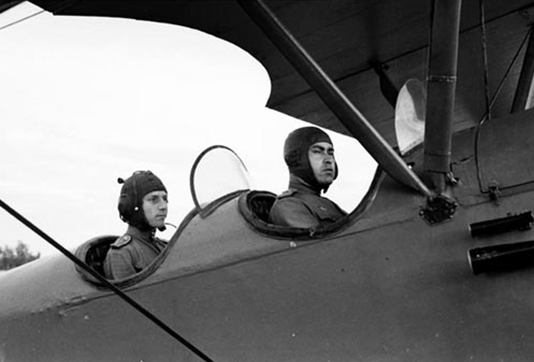 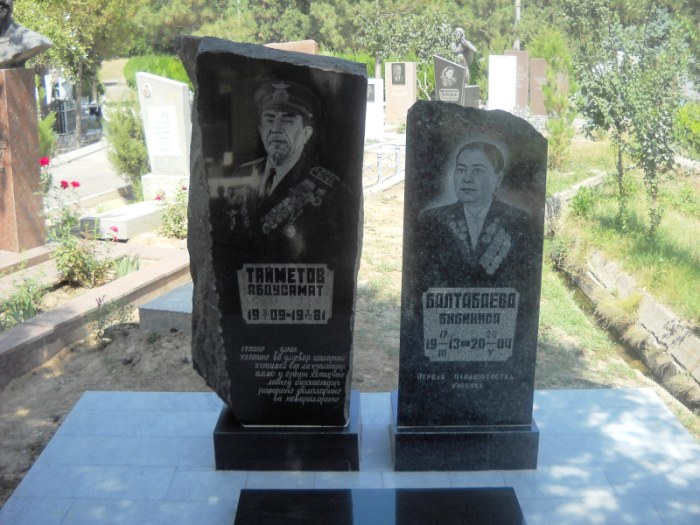 Задание для самостоятельного выполнения
Прочитайте внимательно 1 часть и ответьте на вопросы по тексту письменно.
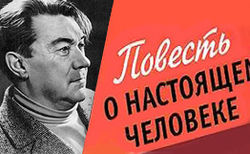